Números Índice
Problemas
Em 01.01.2000, o salário mínimo foi fixado em R$ 151,00; em 01.01.2018, em R$ 954,00. O poder de compra do salário mínimo aumentou 532% no período?
Em setembro de 2006 o preço do leite recebido pelo produtor no Vale do Paraíba foi, em média, R$ 0,467 / litro; em agosto de 2018 esse valor subiu para R$ 1,561. A pecuária leiteira tornou-se mais rentável?
Problemas
Na Bolsa de Nova Iorque (NYSE) são transacionadas ações de mais de 2.400 empresas. Como ter uma avaliação global da tendência do mercado? Bull or Bear?
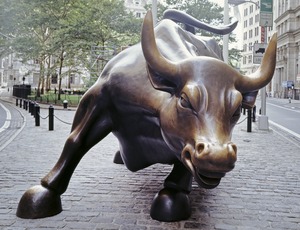 Brasil – PIB (R$ milhões correntes)
Quanto se deve ao aumento dos preços, e quanto à quantidade produzida?
Fonte: IBGE, Sistema de Contas Nacionais
Números Índices
Um número índice é o quociente que expressa uma dada quantidade em comparação a uma quantidade base.
São valores relativos
Números índice de valor
O valor dos bens e serviços finais (PIB) produzidos no Brasil em 2014 correspondeu a 4,82 vezes o valor correspondente ao observado em 2000 (crescimento de 382%) 
V2000 = 1.199.092  V2014 = 5.778.953    
V2000, 2014 = 100 x 5.778.953 / 1.199.092 = 482
V2000, 2000 = 100
Índice de Preços de Laspèyres
Valor da cesta adquirida no período 0 (base), aos preços vigentes no período t
x 100
L =
Valor da cesta adquirida no período 0 (base), aos preços vigentes no período 0
Índice de Preços de Laspèyres
INPC – Região Metropolitana de São Paulo
Índice de Quantidades de Laspèyres
Valor da cesta adquirida no período t, aos preços vigentes no período 0 (base)
Lq =
x 100
Valor da cesta adquirida no período 0 (base), aos preços vigentes no período 0
Índice de preços de Paasche
Valor da cesta adquirida no período t (base), aos preços vigentes no período t
Pp =
x 100
Valor da cesta adquirida no período t (base), aos preços vigentes no período 0
Índice de quantidades de Paasche
Valor da cesta adquirida no período t (base), aos preços vigentes no período t
Pq =
x 100
Valor da cesta adquirida no período 0, aos preços vigentes no período 1 (base)
Índices de preços
INPC – Índice Nacional de Preços ao Consumidor 
IBGE; 1 a 6 salários mínimos; 11 regiões metropolitanas
IPCA – Índice de Preços ao Consumidor Ampliado
IBGE; 1 a 40 s.m; 11 regiões metropolitanas
IPC – Índice de Preços ao consumidor
FGV; 1 a 33 s.m.; 7 capitais
Índices de preços
IPA – Índice de Preços no Atacado 
FGV; 18 estados
INCC – Índice Nacional da Construção Civil
FGV; 7 capitais
IGP – Índice Geral de Preços
FGV; 60% IPA + 30% IPC + 10% INCC
ICV – Índice do Custo de Vida
Dieese; 1 a 30 s.m.; Município de São Paulo
Deflacionando preços
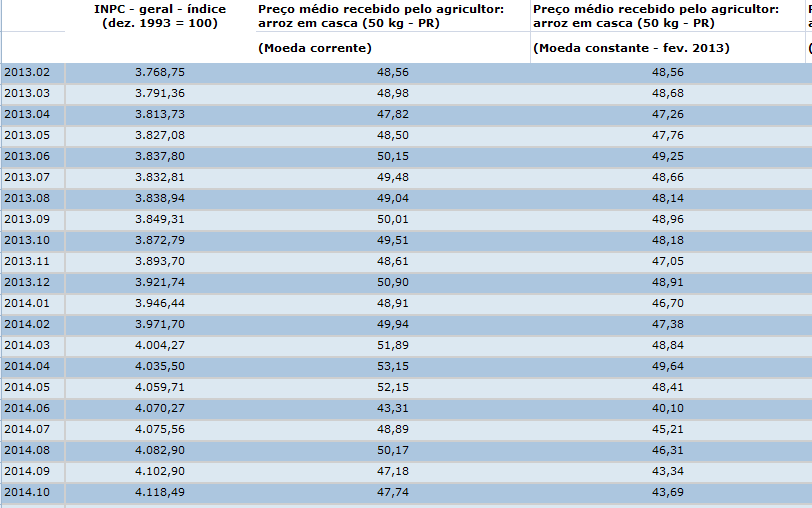 Deflacionando preços
Preço do arroz em fevereiro de 2014 , a preços de fevereiro de 2013
INPC fev.2013
INPC fev.2014
Preço do arroz em fevereiro de 2014 , a preços de fevereiro de 2014
Arroz – Preços ao produtor - PR nominais e reais
Inflação no período
Medida pela taxa de variação do índice de preços
IPCA
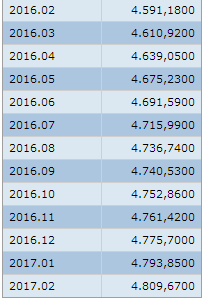 Nível de preços e inflação
a
Inflação no período  = tg a
Obtendo a série de índices a partir das taxas de variação
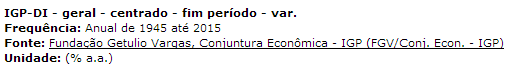 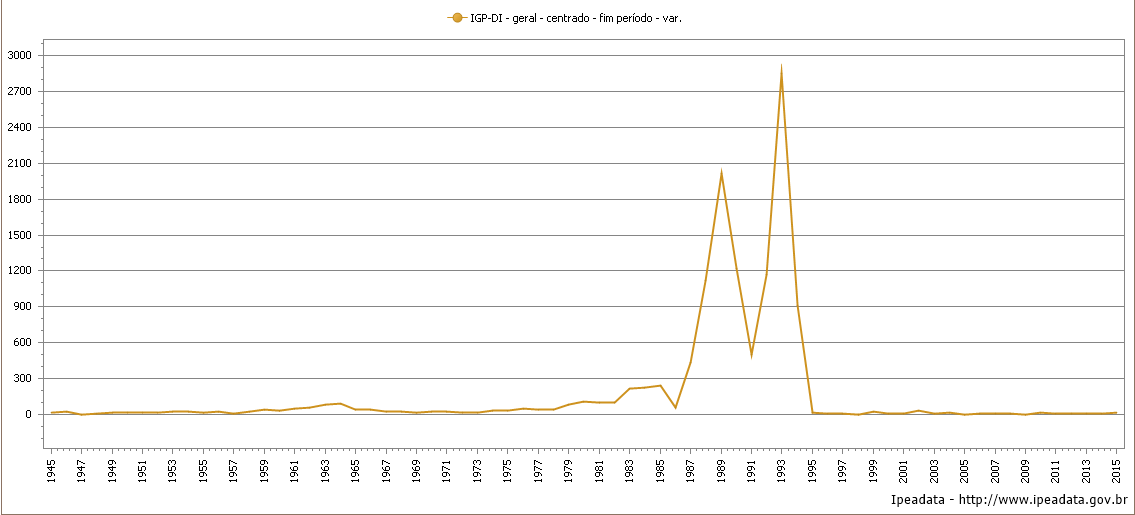 Obtendo a série de índices a partir das taxas de variação
Escolha uma base (Índice 2000 = 100)
Componha as taxas de variação de cada período
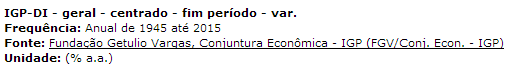 Obtendo a série de índices a partir das taxas de variação
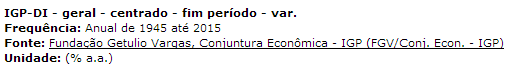 Mudança de Base
Índice do período t, na base T
Índice do período t, na base S
Índice do período S, na base T
Mudança de Base
Mudança de Base
Transformação de uma série em determinada base, em outra série com outra base
Transformação: alguns atributos ou relações entre objetos mudam, mas pelo menos um atributo ou relação é preservado
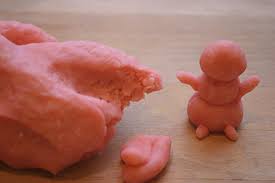 Mudança de Base
C
D
A
B